US EGEEC 2010-2011 Projects
Cary Bloyd
EGEEC-39
Sydney, Australia
February 27-28, 2012
EWG 11 – 2009A Cool Roofs in APEC Economies: Review of Experience, Best Practices and Potential Benefits
Project status: Completed December 2011
Project consultant:  Building System & Diagnostics Singapore
The project outputs include:
A desktop study to assess the current status of cool roofs, including manufacture and supply channels, scientific evidence to support the use of cool roofs, and centres of expertise) 
Modelling of energy and carbon mitigation potential from cool roof technologies
Policy recommendations – including barriers to address, assessment of existing policies and gap analysis
2
Cool Roofs are the most valuable in tropical climates
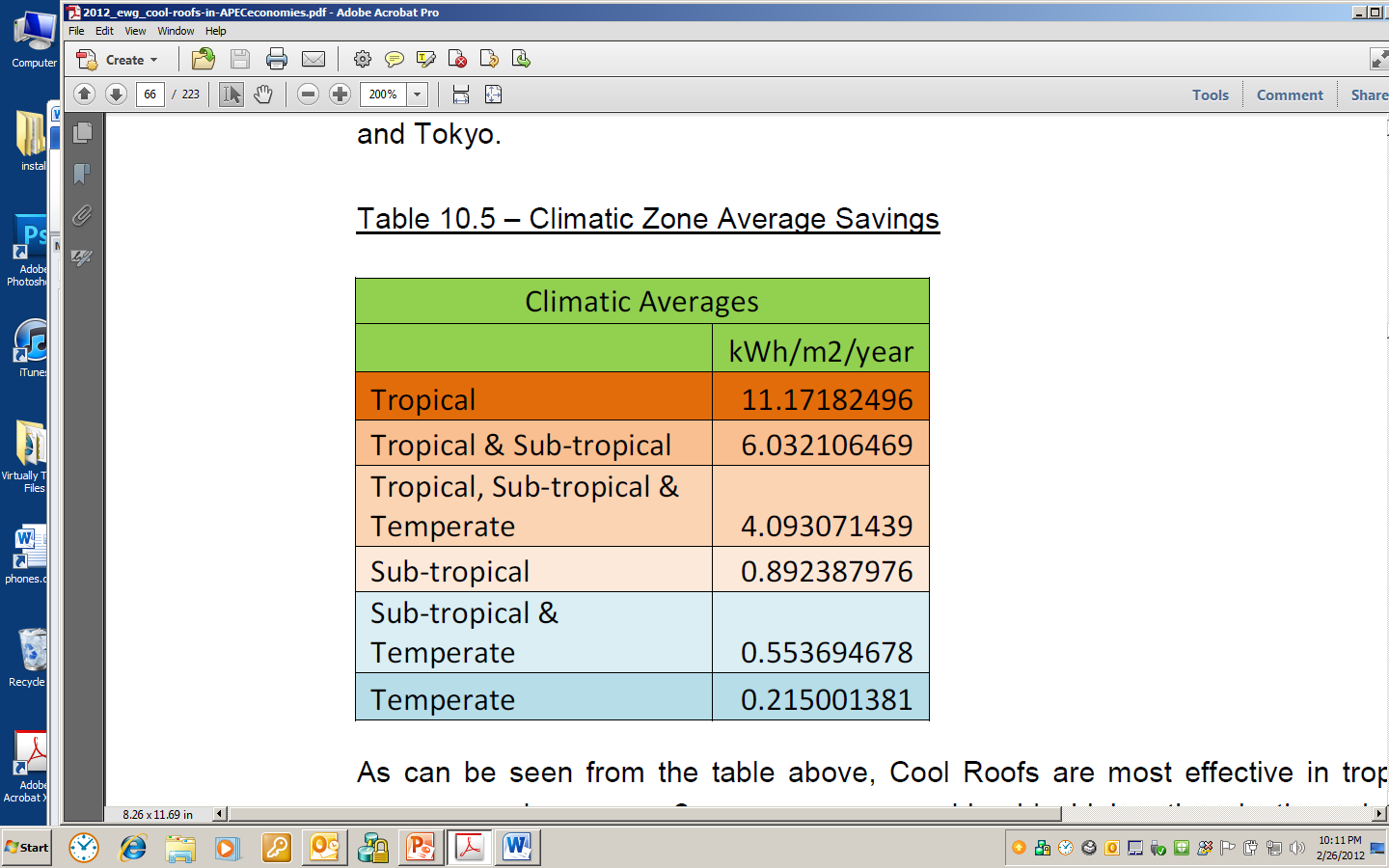 3
Cool Roofs Estimated Annual Cost Savings
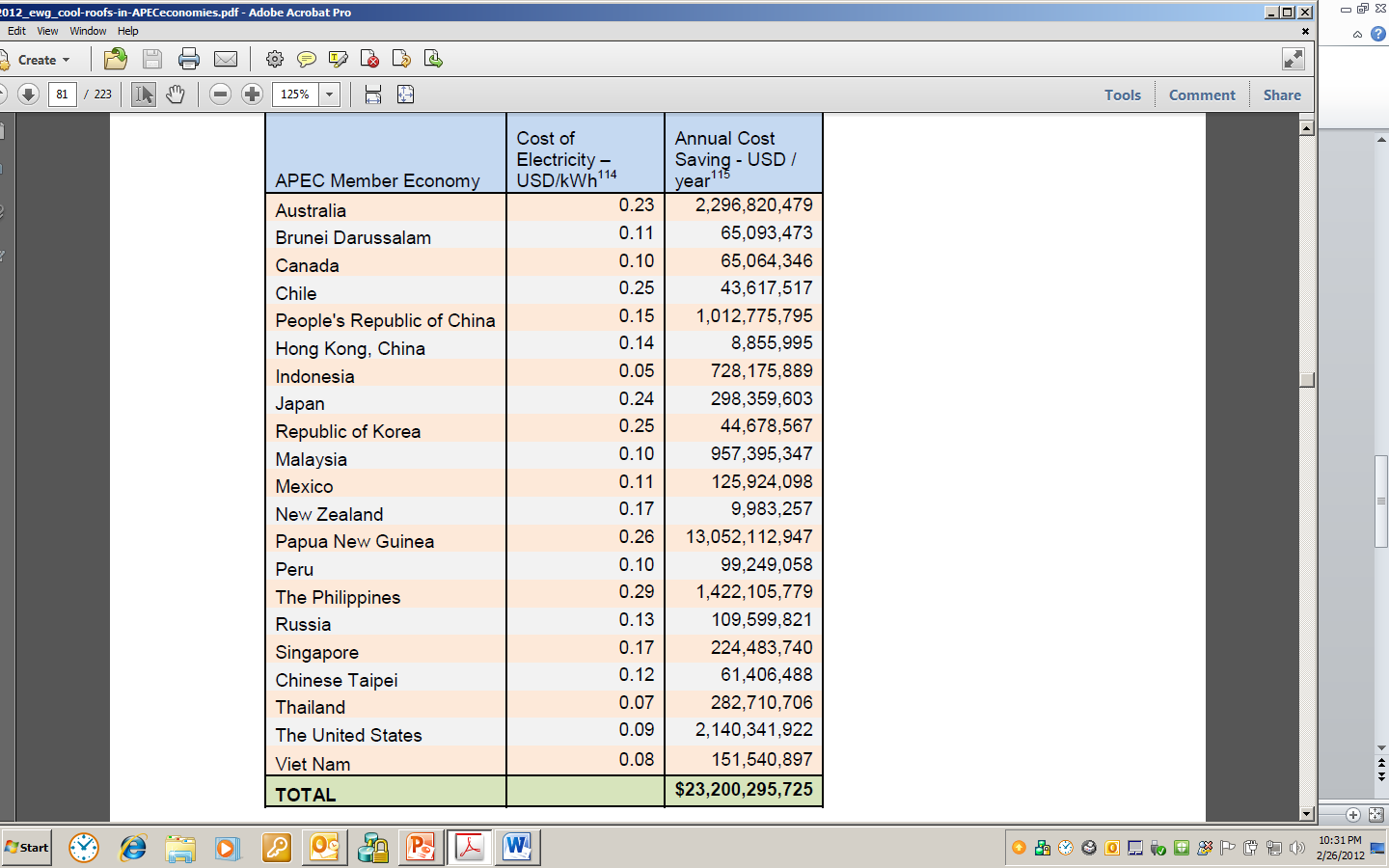 4
EWG 08/2010A: SOLLIA – Street and Outdoor LED Lighting Initiative – Asia
Status: Completed 12/11
Project consultant: International Institute for Energy Conservation - Asia
The project aims to develop a best practice guidebook for the use of highly efficient light-emitting diodes (LEDs) for street lighting and other public outdoor lighting needs.  It also aims to compile information on LED street and outdoor lighting standards in APEC economies for submission to the APEC Energy Standards Information System (APEC-ESIS) to help encourage trade in LEDs.
5